AIFM: High-Performance Application-Integrated Far Memory
Authors: Zhenyuan Ruan (MIT CSAIL), Malte Schwarzkopf (Brown U), Marcos K. Aguilera (VMware Research), Adam Belay (MIT CSAIL)
Presenters: Kai Ma, Zhanghan Wang
Outline
Background
1
AIFM Design and Abstraction
2
AIFM Runtime
3
Implementation & Evaluation
4
Conclusion
5
In-memory Applications
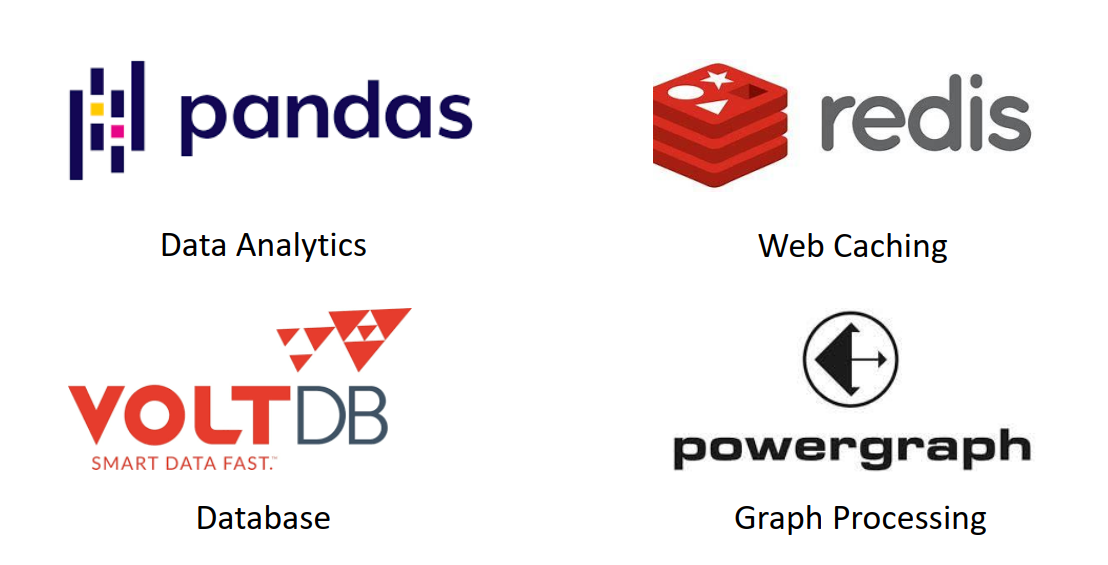 Memory is limited and Inelastic
Apps are limited by server physical memory boundary
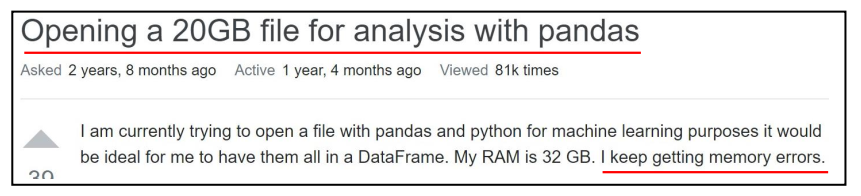 Solutions
Overprovision memory for peak usage
Trending: far memory
Distributed Shared Memory
Provides an abstraction of shared memory
Implemented over message passing
Data shared across hosts, need cache coherence protocol
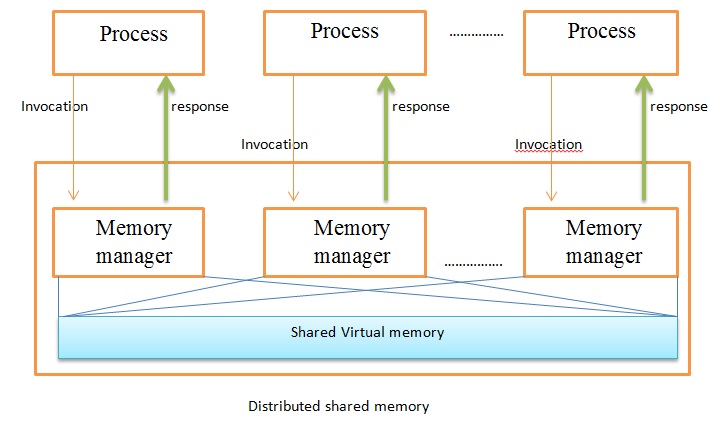 Image from wikipedia
Far Memory
Remote Server Memory
Different with Distributed Shared Memory
Data in far memory is private to a host
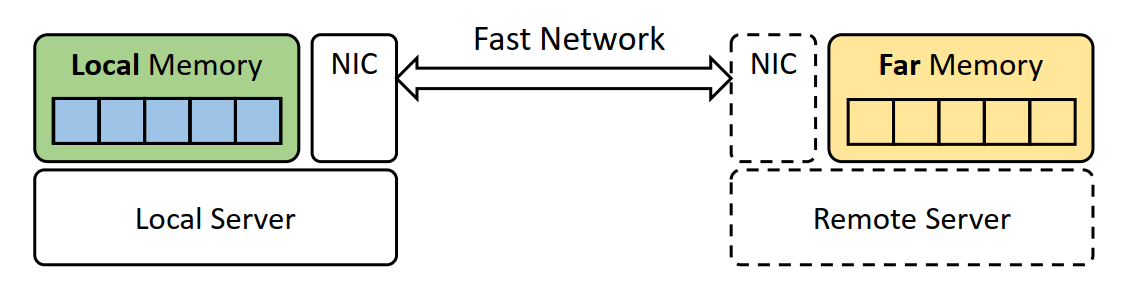 Far Memory——Fastswap
In-kernel paging system
Using RDMA
Transparent
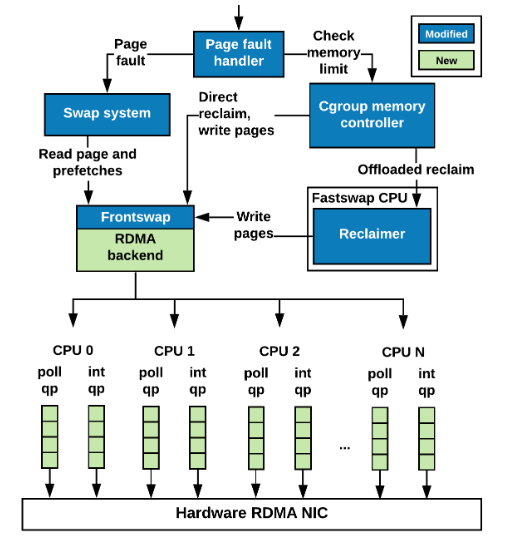 System architecture of Fastswap
Far Memory
Existing far-memory system performs poorly:
Real-world Data Analytics from Kaggle
Provision 25% of working set in local mem.
1.0
Ideal(Local only)
Normalized performance
0.8
70% of
Performance 
loss
0.6
0.4
0.2
0
FastSwap
AIFM
Challenges of Far Memory
Semantic Gap
No knowledge for prefetching
Page granularity causing R/W amplification
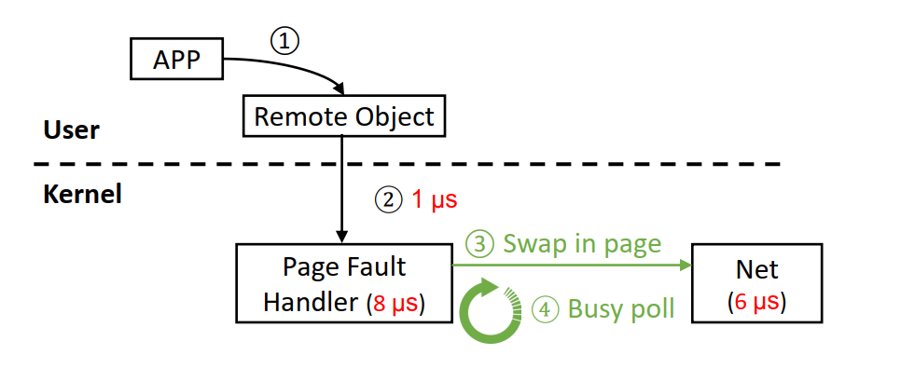 Challenges of Far Memory
2. High kernel overhead
Linux kernel-based swapping
SSD-backend AIFM
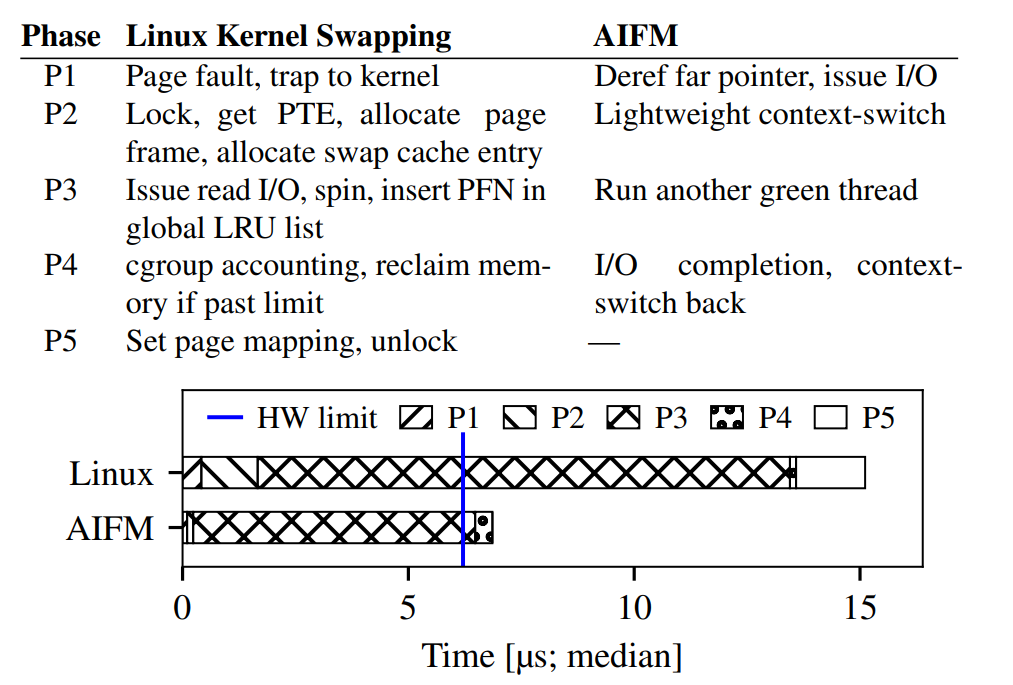 Challenges of Far Memory
3. Impact of Memory Reclamation
Might need pause when reclaiming
High tail latencies
4. Network BW < DRAM BW
AIFM’s Solutions
Design Space
AIFM
Performance
Manually manage
objects with RDMA
Existing OS
Paging System
Transparency
Outline
Background
1
AIFM Design and Abstraction
2
AIFM Runtime
3
Implementation & Evaluation
4
Conclusion
5
AIFM’s Design Overview
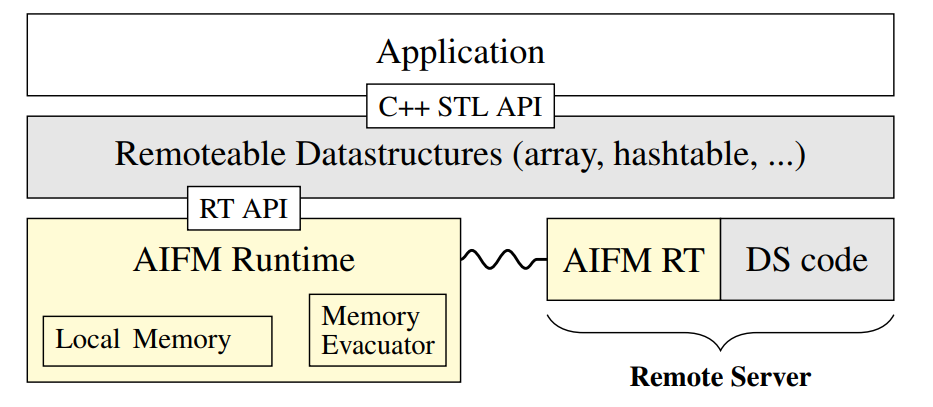 AIFM’s Design Overview
User-level
Thread 0
Local memory
Remote Memory
AIFM’s Design Overview
Remoteable
Data Structure
Lib API
User-level
Thread 0
Local memory
Remote Memory
AIFM’s Design Overview
1. Solve: semantic gap
Remoteable
Data Structure
Lib API
User-level
Thread 0
App Semantics
Prefetcher
Local memory
Remote Memory
AIFM’s Design Overview
Remoteable Pointers
Remoteable
Data Structure
Lib API
Ptr 0
Obj 0
User-level
Thread 0
App Semantics
Ptr 1
Prefetcher
Local memory
Remote Memory
Obj 1
AIFM’s Design Overview
2. Solve: kernel overhead
Remoteable
Data Structure
Lib API
Ptr 0
Obj 0
User-level
Thread 0
App Semantics
Ptr 1
yield
Prefetcher
User-level
Thread 1
Local memory
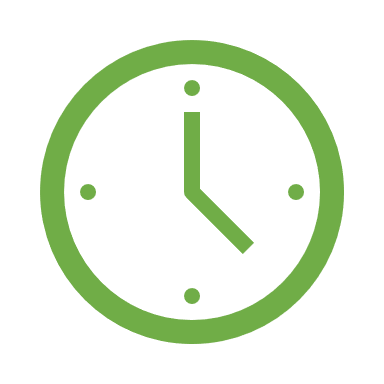 Remote Memory
Obj 1
AIFM’s Design Overview
2. Solve: kernel overhead
Remoteable
Data Structure
Lib API
Ptr 0
Obj 0
User-level
Thread 0
App Semantics
Ptr 1
Obj 1
yield
yield
Prefetcher
User-level
Thread 1
Local memory
Remote Memory
AIFM’s Design Overview
3. Solve: impact of memory reclamation
Remoteable
Data Structure
Lib API
Ptr 0
Obj 0
User-level
Thread 0
App Semantics
Obj 1
Ptr 1
yield
yield
…
Prefetcher
User-level
Thread 1
Obj n
Ptr n
Close to full
Local memory
Remote Memory
AIFM’s Design Overview
3. Solve: impact of memory reclamation
Remoteable
Data Structure
Race with mutator
to evacuate
Lib API
Ptr 0
Obj 0
User-level
Thread 0
App Semantics
Obj 1
Ptr 1
Pauseless
Evacuator
yield
yield
…
Prefetcher
User-level
Thread 1
Obj n
Ptr n
Close to full
Local memory
Remote Memory
AIFM’s Design Overview
3. Solve: impact of memory reclamation
Remoteable
Data Structure
Lib API
Ptr 0
Obj 0
User-level
Thread 0
App Semantics
Ptr 1
Pauseless
Evacuator
yield
yield
…
Prefetcher
User-level
Thread 1
Ptr n
Local memory
Remote Memory
…
Obj 1
Obj n
AIFM’s Design Overview
4. Solve: network BW < DRAM BW
Remoteable
Data Structure
Lib API
Ptr 0
Obj 0
User-level
Thread 0
App Semantics
Ptr 1
Pauseless
Evacuator
yield
yield
…
Prefetcher
User-level
Thread 1
Ptr n
Light Operations
e.g. Copy Obj 1
Local memory
Remote Memory
…
Remote
Agent
Obj 1
Obj n
AIFM’s Design Overview
4. Solve: network BW < DRAM BW
Remoteable
Data Structure
Lib API
Ptr 0
Obj 0
User-level
Thread 0
App Semantics
Ptr 1
Pauseless
Evacuator
yield
yield
…
Prefetcher
User-level
Thread 1
Ptr n
Local memory
Remote Memory
Copy Obj 1
…
Remote
Agent
Obj 1
Obj n
[Speaker Notes: Copy 得到一个新 ptr]
AIFM’s Design Overview
4. Solve: network BW < DRAM BW
Remoteable
Data Structure
Lib API
Ptr 0
Obj 0
User-level
Thread 0
App Semantics
Ptr 1
Pauseless
Evacuator
yield
yield
…
Prefeter
User-level
Thread 1
Ptr n
Ptr 1'
Local memory
Remote Memory
…
Remote
Agent
Obj 1'
Obj 1
Obj n
[Speaker Notes: Copy 得到一个新 ptr]
For Application Developers
std::unordered_map<key_t, int> hashtable;
std::array<data_t> arr;

void foo(std::vector<key_t>& keys_list) {
    int sum = 0;
    for (auto key: keys_list) {

        sum += hashtable.at(key);
    }

    std::cout << arr.at(sum) << std::endl;
}
RemHashtable<key_t, int> hashtable;
RemArray<data_t> arr;

void foo(RemList<key_t>& keys_list) {
    int sum = 0;
    for (auto key: keys_list) {
        DerefScope s1;
        sum += hashtable.at(key, s1);
    }
    DerefScope s2;
    std::cout << arr.at<true>(sum, s2) << std::endl;
}
Prefetch data in list
Make the object be evacuated
as soon as possible
Idiomatic C++ code
Using AIFM
For Data Structure Engineers
Rely on AIFM to fetch remote objects
Or deploy custom logic on the remote side
Abstraction Details
Remoteable Pointer
Dereference Scope
Evacuation Handler
Remote Device
Semantic Hints
Remoteable Pointers
RemUniquePtr
A unique, lightweight reference to an object
Ptr
Obj
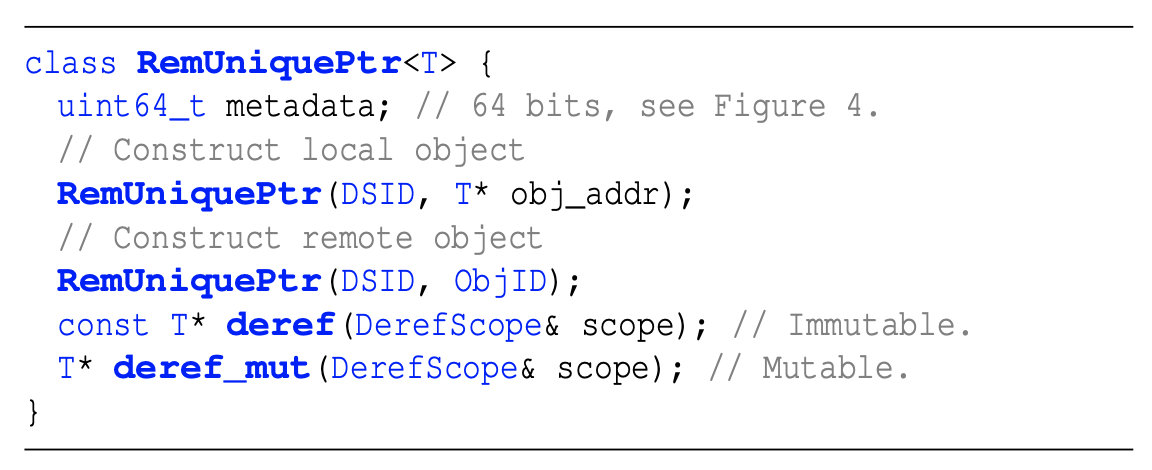 Remoteable Pointers
RemSharedPtr
Pointers can alias
128bit, 64bit to link to other pointers
Ptr
Ptr
Ptr
Obj
Remoteable Pointers
Point to Local Object
H: hot, P: present, S: shared, D: dirty, E: evacuating.
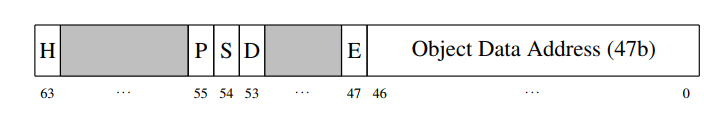 Point to Remote Object
DS ID: Data Structure Instance ID
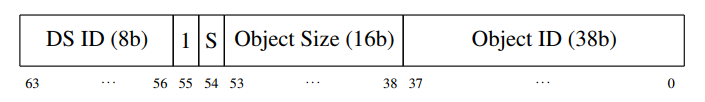 [Speaker Notes: Hot 有 8bit 信息]
Remoteable Pointers Dereference
Hot path for local access needs 4 uops
Ordinary pointer dereference needs 1 uop
1. mov to load ptr
2. andl to check present and evacuation bit
Cold path 
for remote access
Hot path 
for local access
3. shrq to extract address
4. mov to return it
AIFM runtime fetch data
Set hot bit and dirty bit
[Speaker Notes: muop]
Dereference Scope
while the application holds a pointer returned from dereferencing a RemUniquePtr, the runtime must never swap out the object.
Thus we need dereference scope to block upcoming evacuations
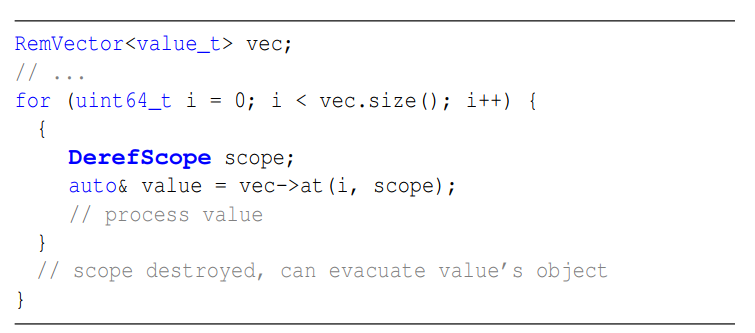 Evacuation Handler
Custom behavior on evacuation
E.g. when evacuate an obj in a hash table, we might want to remove key and obj pointer to save local space
using EvacHandler = std::function<    void(Object&, const Runtime::CopyToRemoteFn&)>;

void evacHandler(Object& obj, const Runtime::CopyToRemoteFn& ctrf) {
    // do sth. (E.g. modify the state of obj’s embedded pointers)
    // copy to remote
    ctrf();
    // do sth. (E.g. cleanup)
}
Remote Device
Basic R/W operations
Custom active component
Offload simple operations (compute)
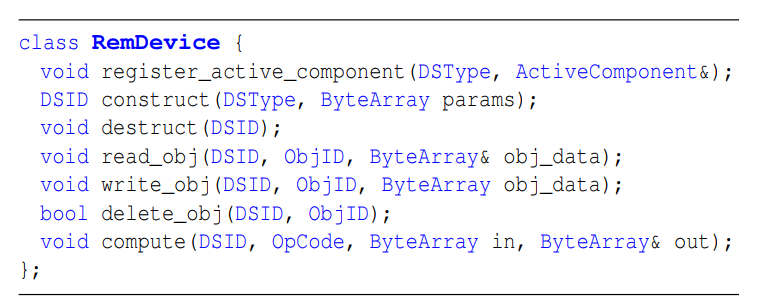 Semantic Hints
Hotness Tracking
Prefetching
E.g. sequential access and strided access
Nontemporal Access
“ptr.deref_mut<true>(scope)” or “ptr.deref_mut<false>(scope)”
Outline
Background
1
AIFM Design and Abstraction
2
AIFM Runtime
3
Implementation & Evaluation
4
Conclusion
5
Runtime Overview
Ultimate goal: low latency & high throughput

Better utilization of CPU cycles
Green threads
Light-weight, user-level threading
Latency hiding
Kernel-bypass TCP/IP networking stack
Pauseless memory evacuator
Log-structured memory layout
Multi-queue algorithm thread scheduler
Green threads
Remoteable
Data Structure
Lib API
Ptr 0
Obj 0
User-level
Thread 0
App Semantics
Ptr 1
yield
Prefetcher
User-level
Thread 1
Local memory
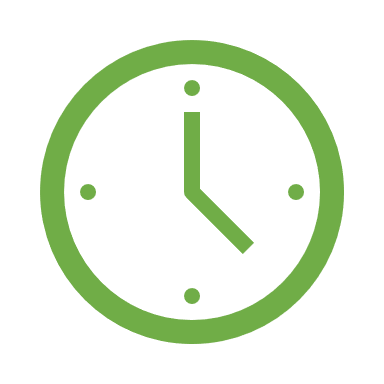 Remote Memory
Obj 1
[Speaker Notes: 前面有，可以不要这张]
Memory Evacuator
Challenges
Good memory utilization: log-structured memory layout
High latency of evacuation: pauseless design

Goal
Evacuation doesn’t block computation
Computation doesn’t block evacuation
Log-structured Memory Layout
Log-structured memory as the object allocator[1]
Enable efficient memory compaction for better memory utilization
Per-Core Allocation Buffer (PCAB) for multicore scalability
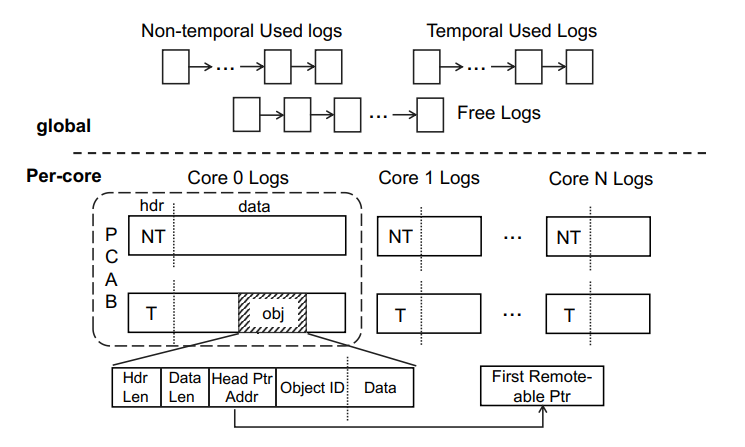 [1] Stephen M. Rumble, et al. “Log-structured Memory for DRAM-based Storage”. In: USENIX Conference on File and Storage Technologies (FAST). 2014
Pauseless Memory Evacuator
When memory pressure is detected, the evacuator is run
Log selection
Concurrent marking
Evacuator waiting
Concurrent evacuation

* Safety
Evacuator: Can’t evacuate an object that’s in use
Mutator: Can’t use an object that’s being evacuated
Pauseless Memory Evacuator
Phase 1: Log Selection
Pick in FIFO order
First global non-temporal used list; then global temporal used list if necessary
Or other more sophisticated schemas
Non-temporal
Used Logs
…
first
Pauseless
Evacuator
Temporal
Used Logs
…
then
Pauseless Memory Evacuator
Phase 2: Concurrent Marking
Spawn threads to iterate objects in logs
Set the evacuation bit of the pointers to the live objects
Worker 0
spawn
Worker 1
Pauseless
Evacuator
Selected Logs
Worker 2
Pauseless Memory Evacuator
Phase 3: Evacuator Waiting
Wait until all mutators have witnessed the E bit

What if the mutator now dereferences the pointer?
dereference
Mutator
Ptr 0
Obj 0
E
evacuation bit is set
[Speaker Notes: gaiyuixia]
Pauseless Memory Evacuator
Phase 3: Evacuator Waiting
Naive: mutators are blocked until E is cleared
Inspiration from RCU (Read-copy update)
RCU is a sync mechanism, allows reads to happen while writing
mutator = RCU reader, evacuator = RCU writer
dereference
Mutator
Ptr 0
Obj 0
E
evacuation bit is set
[Speaker Notes: gaiyuixia]
Pauseless Memory Evacuator
Phase 3: Evacuator Waiting
New log with Obj 0
Obj 0
Copy
dereference
Mutator
Ptr 0
Obj 0
E
evacuation bit is set
Pauseless Memory Evacuator
Phase 3: Evacuator Waiting
New log with Obj 0
Obj 0
dereference
Mutator
Ptr 0
Obj 0
P
addr
E
CAS
set
clear
set
simultaneously
Pauseless Memory Evacuator
Phase 3: Evacuator Waiting
If mutator succeed in racing:
Then it obtains a local reference
And need to update all pointers in the pointer chain
New log with Obj 0
Obj 0
dereference
Mutator
Ptr 0
P
newaddr
E
Pauseless Memory Evacuator
Phase 3: Evacuator Waiting
If mutator failed in racing:
Free the copy
Obtained a remote reference
New log with Obj 0
Obj 0
Free it
dereference
Mutator
Ptr 0
Local memory
Remote Memory
Obj 0
Pauseless Memory Evacuator
Phase 4: Concurrent Evacuation
Evacuator spawns more workers to evacuate
Cold objects:
Copy remote
CAS to clear P(present) and set remote pointer metadata
If succeed, update all pointers in pointer chain
Hot objects:
Compact and copy to new log
update related information
[Speaker Notes: 此处可能需要图解，拿phase3的图改一改]
Thread Scheduler
Dilemma
A large number of threads create memory pressure
DerefScope blocks evacuation

Multi-queue algorithm
Mutators in a dereference scope >  evacuation threads > other mutators
Data Structure Library
Array
Native array of RemUniquePtr
Vector
std::vector<RemUniquePtr>
List
Like vector but use a local list
Stack and Queue
Wrappers of Remoteable List
Hashtable
Concurrent Hopscotch
Local hashtable is an inclusive or exclusive cache of remote part
[Speaker Notes: Buchong hashtable]
Outline
Background
1
AIFM Design and Abstraction
2
AIFM Runtime
3
Implementation & Evaluation
4
Conclusion
5
Implementation
C++
Core Runtime: 6451 lines
on top of Shenango[1]: 750 lines modified
Kernel-bypassing I/O stack
Green threads
Data Structure Library: 5535 lines
Two Far Memory Backends
NVMe SSD: SPDK-based (no remote component, amplification)
TCP: DPDK-based (no TCP offloading)
[1] Amy Ousterhout, et al. “Shenango: Achieving High CPU Efficiency for Latency-sensitive Datacenter Workloads”. In: Symposium on Networked Systems Design and Implementation (NSDI). 2019.
Evaluation
End-to-end: What performance does AIFM achieve for end-to-end applications, including ones that combine multiple remoteable data structures?
Comparison: How does AIFM compare to SOTA far memory system, Fastswap?
Microbenchmarks: How well do AIFM data structures perform?
Breakdown: What factors contribute to AIFM’s performance?
Setup
Two nodes on CloudLab[1], each:

10-core Intel Xeon E5-2640 v4 CPUs (2.40GB)
64GB RAM
25 Gbits/s Mellanox ConnectX-4 Lx MT27710 NIC
[1] Dmitry Duplyakin, et al. “The Design and Operation of CloudLab”. In: USENIX Annual Technical Conference (ATC). 2019.
End-to-end applications
Understand what end-to-end performance is delivered

Synthetic Web application
DataFrame application (NYC taxi data analytics)
(1) Synthetic Web application
Used Remotable Data Structures
Remoteable hash table (10GB)
Remoteable array (16GB, each element 8KB)
Local memory limit: 19% (5GB)
For each client request:
keys   <- 32 keys following zipf(s) dist
values <- keys.map { HT[_] }
idx    <- f(values) following zipf(s) dist
data   <- Array[idx]
return Compress(Encrypt(data))
(1) Synthetic Web application
NT = non-temporal access to the array
T = temporal access to the array
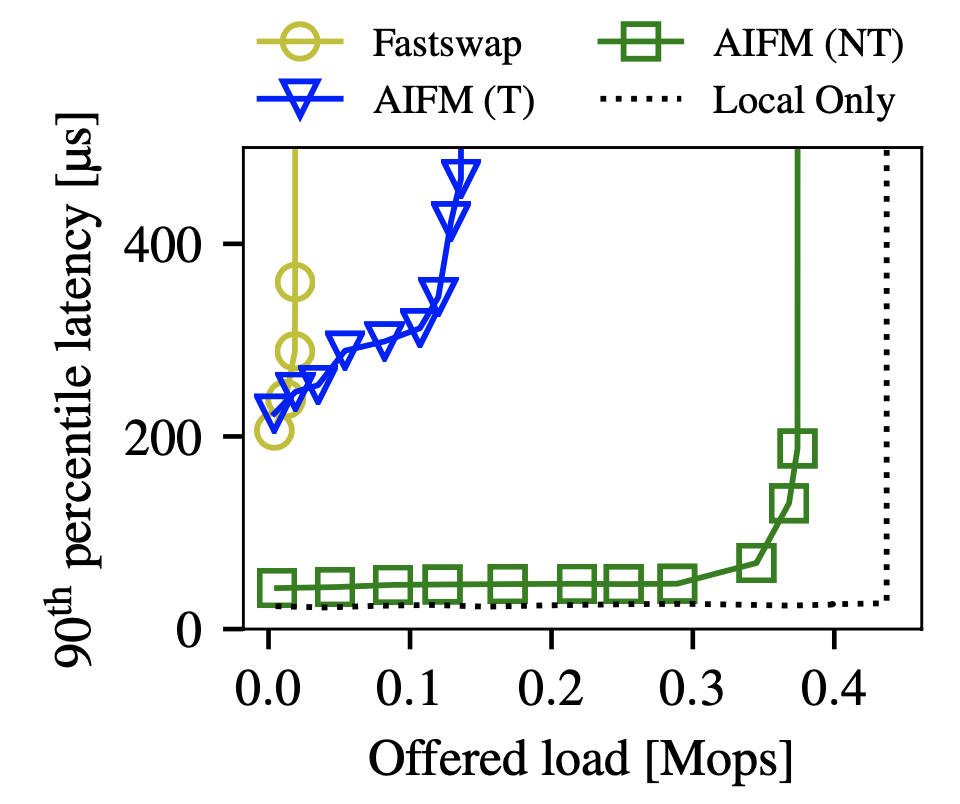 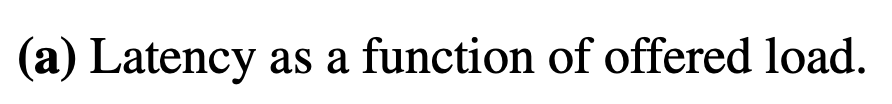 (1) Synthetic Web application
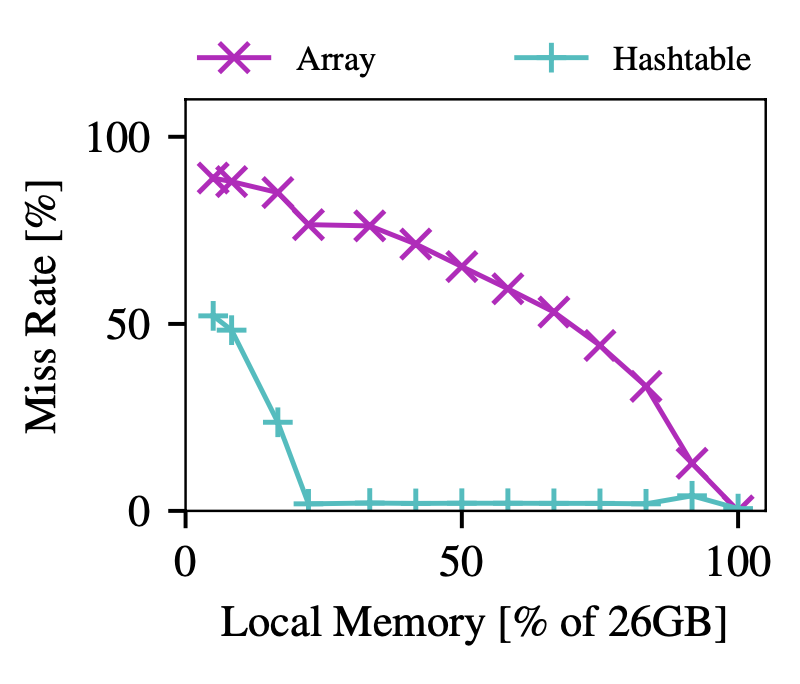 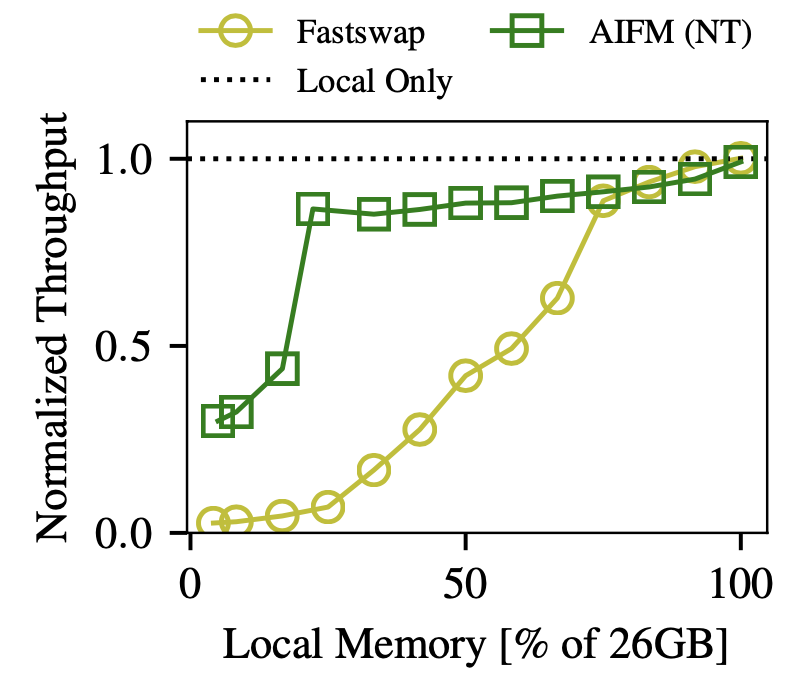 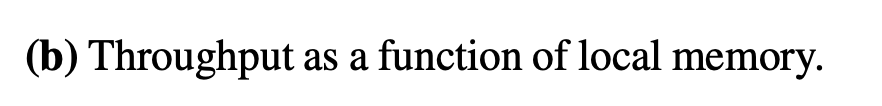 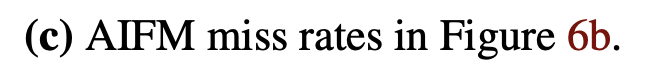 (2) DataFrame application
DataFrame abstraction popularized by Pandas[1]
Ported C++ library DataFrame[2] to AIFM
Main data structures
std::vector storing DataFrame columns and indexes
Replace std::vector by RemVector
NYC taxi trip analysis
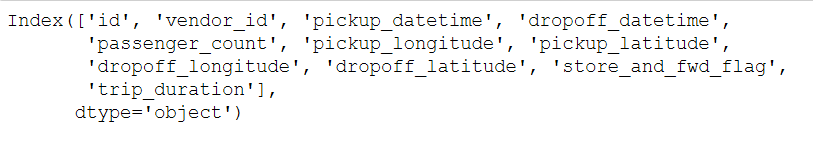 [1] “pandas - Python Data Analysis Library”. In: https://pandas.pydata.org/
[2] “C++ DataFrame for statistical, Financial, and ML analysis”. In: https://github.com/hosseinmoein/DataFrame
(2) DataFrame application
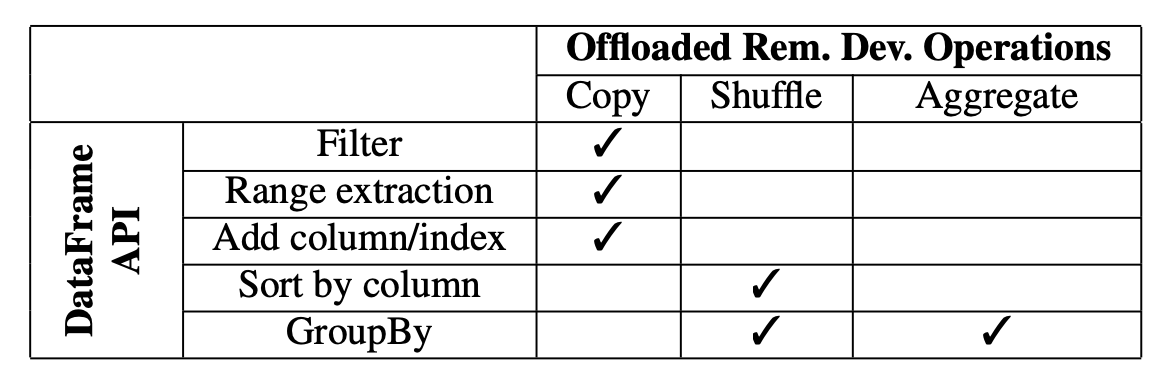 Three offload operations
Copy & Shuffle pure memory ops
Aggregate +lightweight server-side computation
(2) DataFrame application
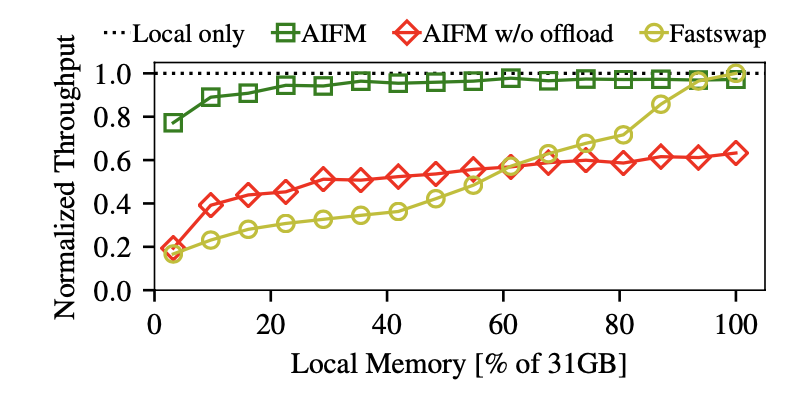 (2) DataFrame application
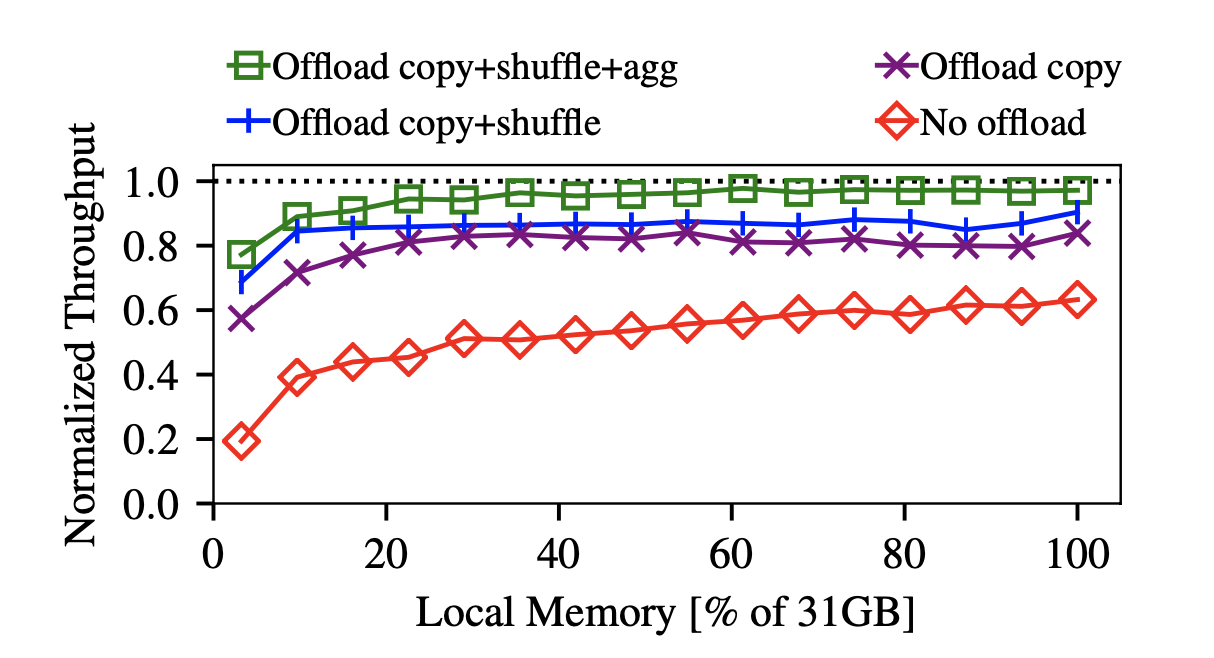 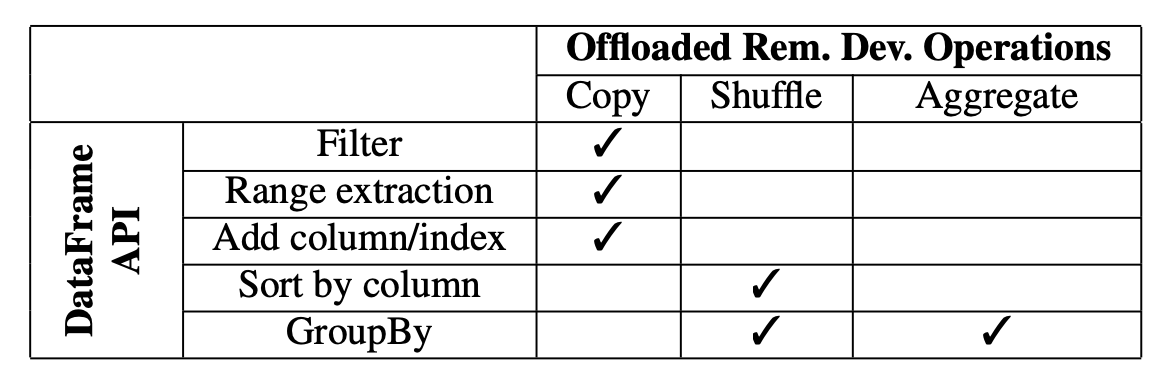 4.5-12%
18-38%
2.9-13%
Microbenchmarks
Understand Two Representative DSs
Hashtable
Array
Factors
Prefetching
Non-temporal local storage
R/W amplification reducing
Hashtable
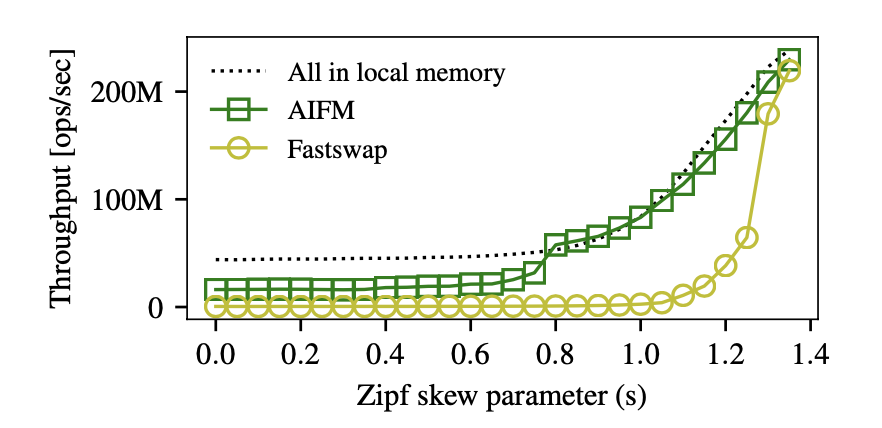 10 GB data, object size = ?
Fastswap: 5GB
AIFM: 3GB mem for index, 2GB mem for data
Hashtable
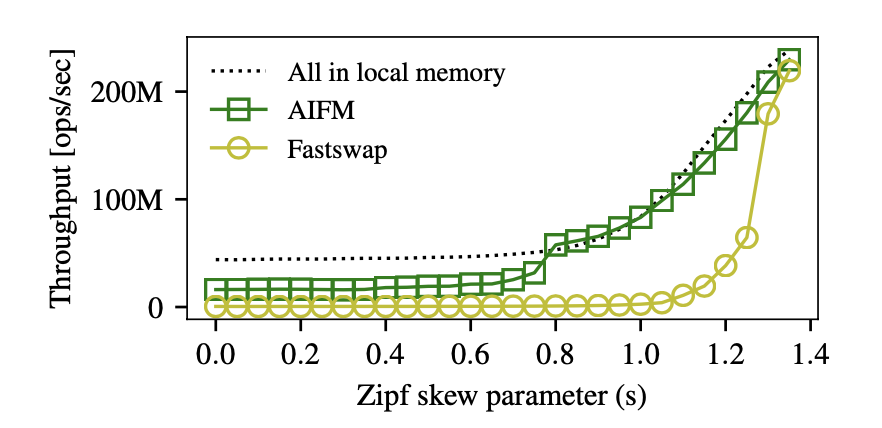 s > 0.8, competitive with local memory
miss rate 1%
outperforms Fastswap up to 61x (s = 0.8)
amplification due to coarser granularity
lack of per-KV pair hotness information (CLOCK replacement for AIFM)
kernel paging overheads
Hashtable
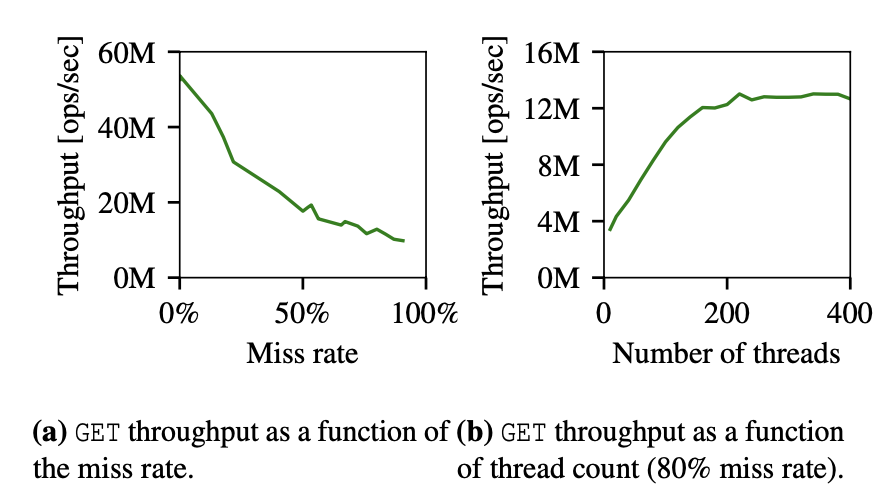 Extract more performance up to 160 threads
Array
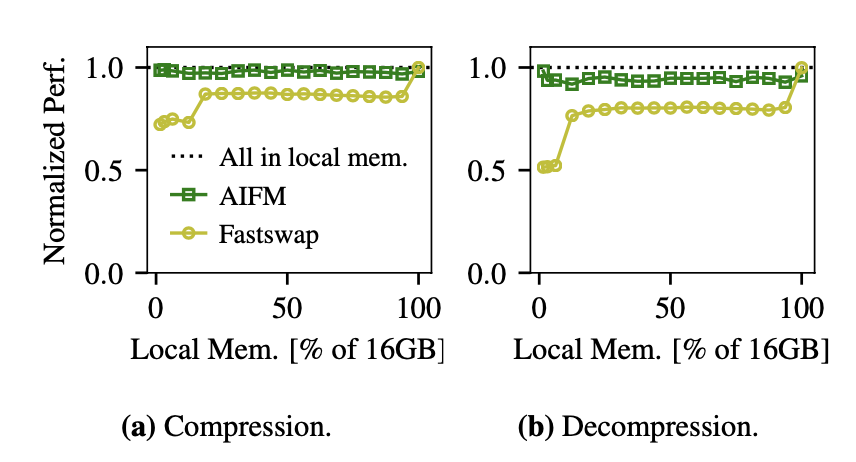 In-memory compression (16 files of 1GB)
In-memory decompression (30 files of 0.5GB)
Access patterns: streaming, sequential
Design Drill-Down
Fast Path
Access L1 memory
Direct access: 1μop
AIFM fast path: 4μop
ILP helps: approx. 2x overheads for L1 hits
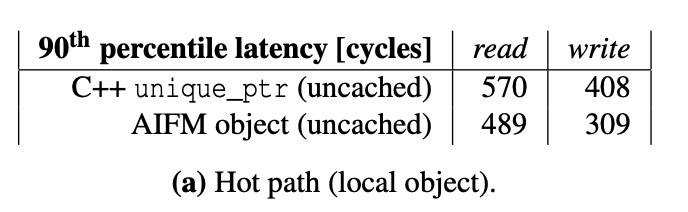 Design Drill-Down
Cold Path
Small objects: AIFM lower latency, as expected
Page-sized or bigger objects: Fastswap lower latency (due to RDMA)
AIFM higher throughput (1.8-6.8x increase) due to better CPU utilization and lower overheads
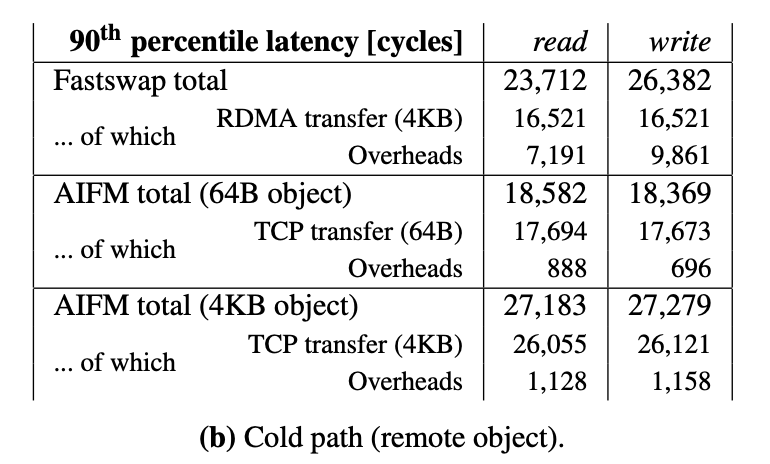 Design Drill-Down
Operating Point
How much compute time can amortize far memory overheads?






4KB objects
AIFM 1.2us
Fastswap 50us
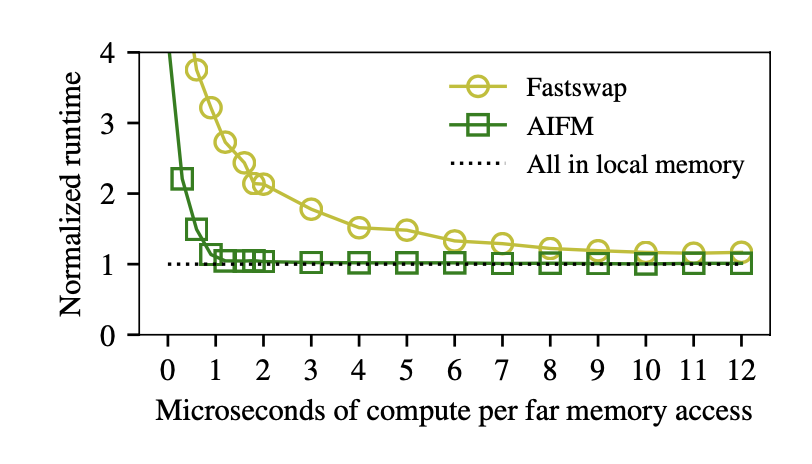 [Speaker Notes: zaixiangxiang]
Design Drill-Down
Memory Evacuator
Pauseless memory evacuator





A stop-the-world evacuator incurs 10x higher latency
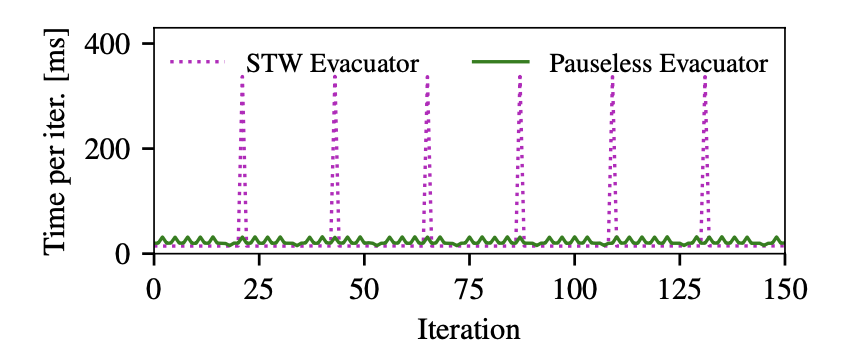 Design Drill-Down
Memory Evacuator
Thread Scheduler Co-design
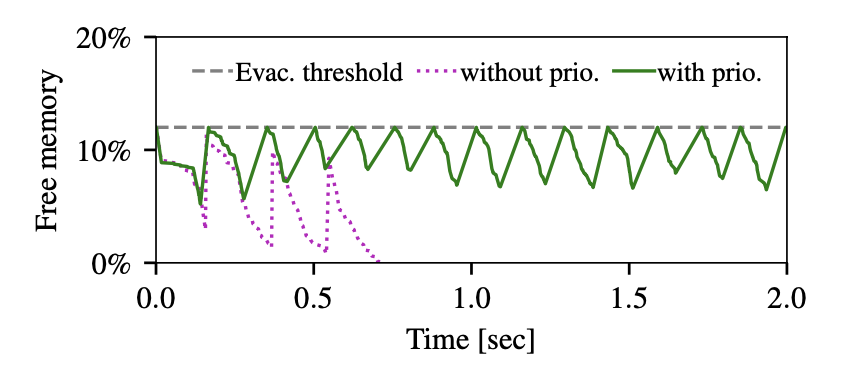 [Speaker Notes: Buchoong workload]
Outline
Background
1
AIFM Design and Abstraction
2
AIFM Runtime
3
Implementation & Evaluation
4
Conclusion
5
Conclusion
New direction: a bit less transparency for much more performance
New abstraction: Remoteable pointers
Realization: runtime + library
Result: high performance & convenient APIs for both app devs and DS devs
Why AIFM made it to OSDI?
[1] “AIFM-sys/AIFM”. In: https://github.com/aifm-sys/aifm
AIFM: High-Performance Application-Integrated Far Memory
Thanks for your attention!
Limitations
TCP offloading: CPU↓
RDMA support: network latency↓


No nested DerefScopes
A local compute server can connect to only one memory server (remote memory is not shared)